Жизнь
славян
Расселение древних славян
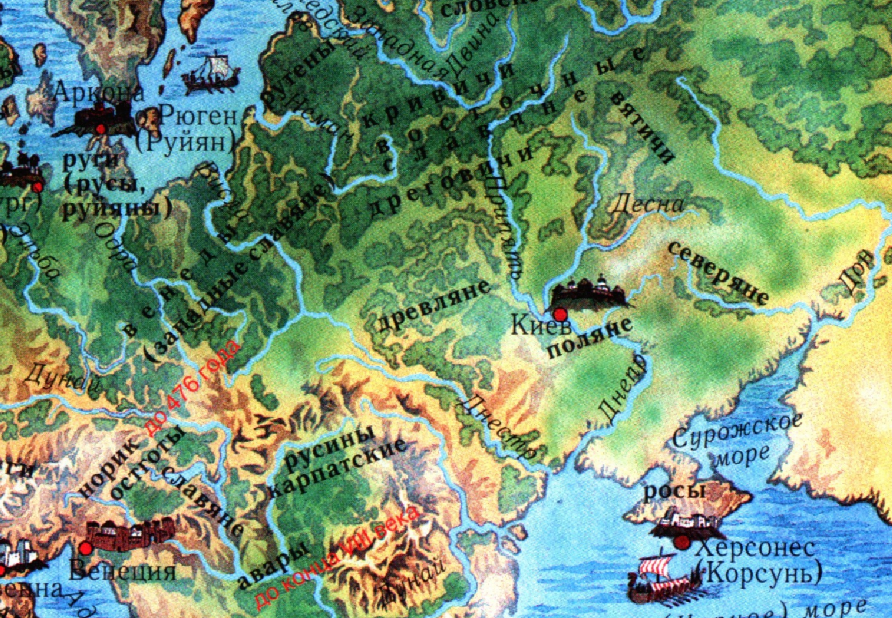 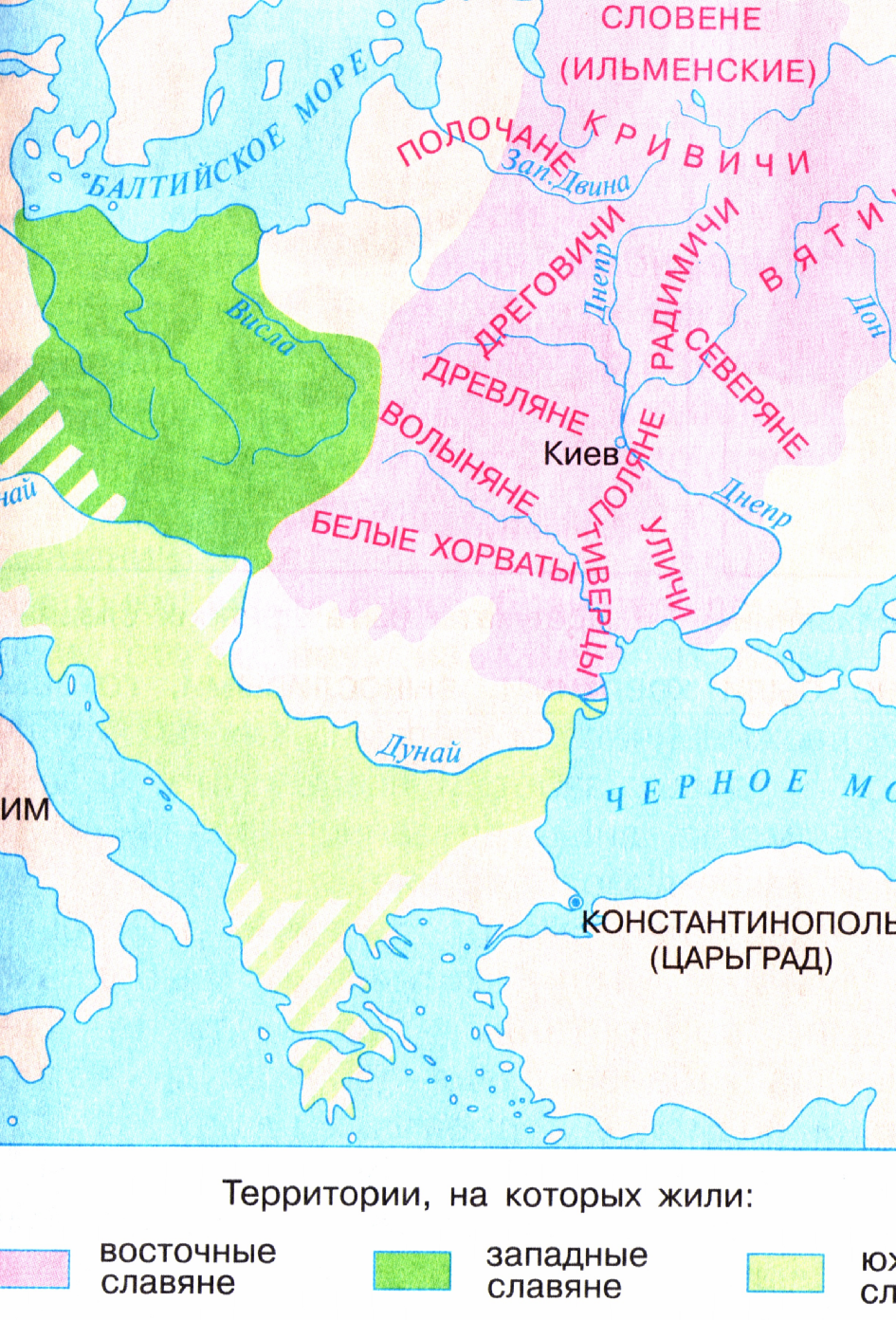 Расселение древних славян
славяне
восточные
западные
украинцы
белорусы
русские
Занятия славян
женщины
мужчины
земледелие
охота
рыболовство
приготовление
пищи
собирательство
бортничество
ткачество
шитьё
Почему?
У реки.
На пригорке.
Верования славян
Боги
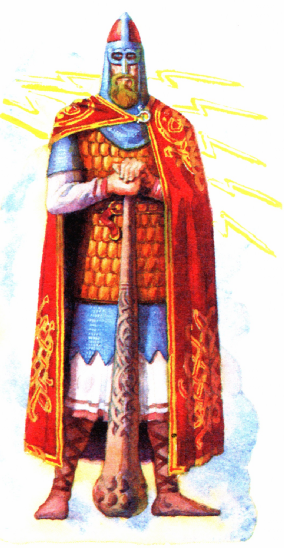 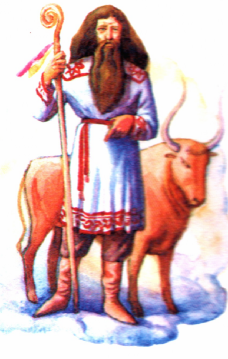 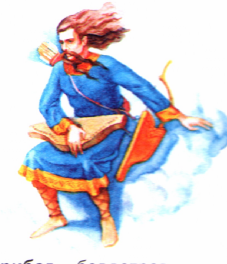 Стрибог
Велес
Перун
Бог скотоводства и торговли
Бог ветров
Главный бог славян
Духи
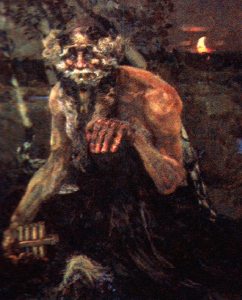 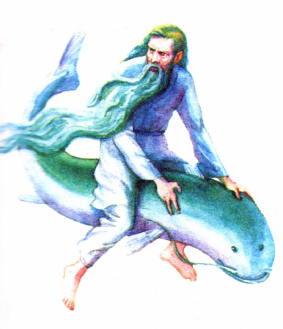 Водяной
Леший
Домовой
Русалки
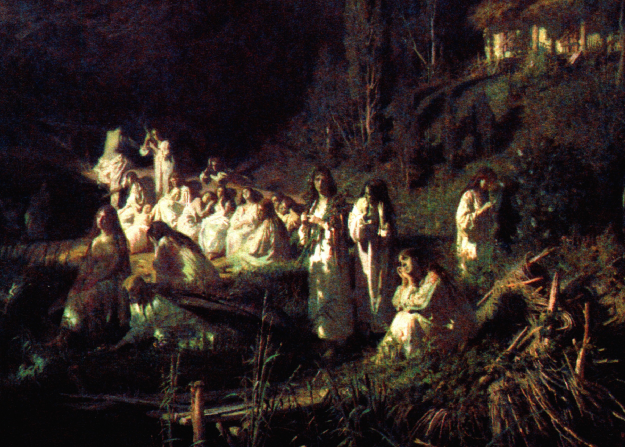 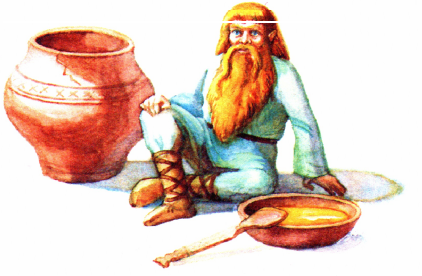 1. В те времена Восточную Европу
населяли …     Жили они …
2. Сама жизнь требовала от …   сплочённости.
 Сообща занимались …
3. Главным богом был … - бог грома и молнии.
 Молились … богам о дожде, об урожае.